人教版小学语文一年级
ao  ou  iu
引入新课
奥运会
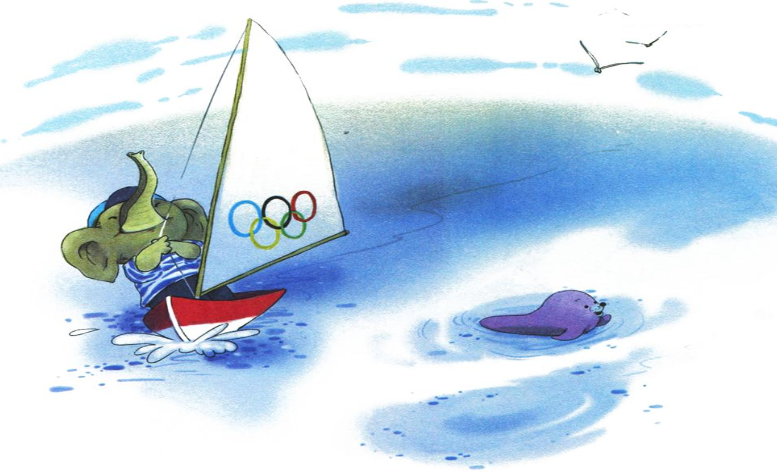 小象参加的运动会叫什么运动会？
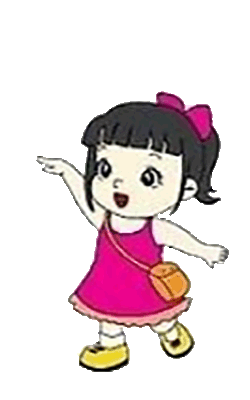 引入新课
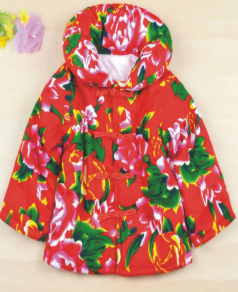 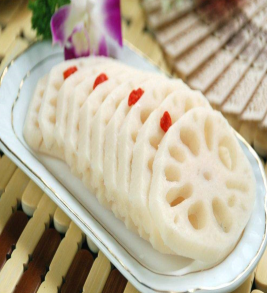 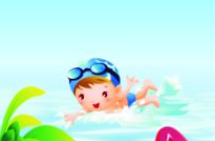 游泳
藕片
棉袄
引入新课
a
o
u
i
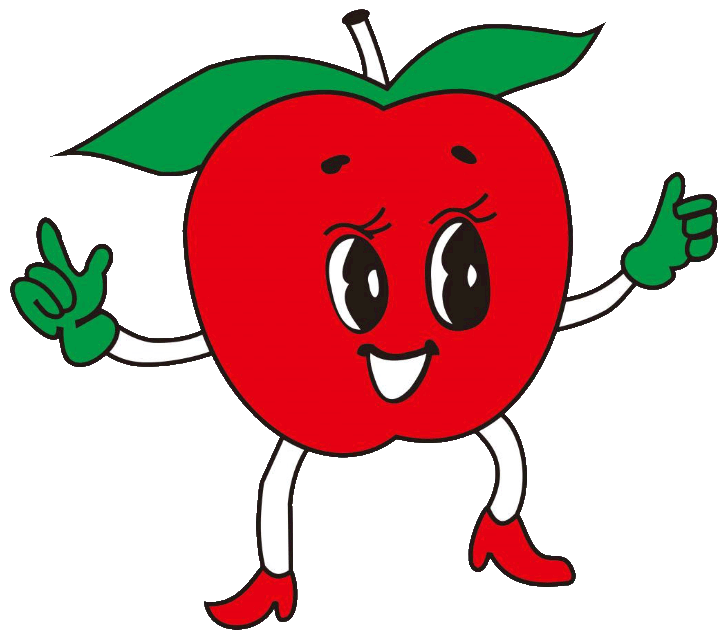 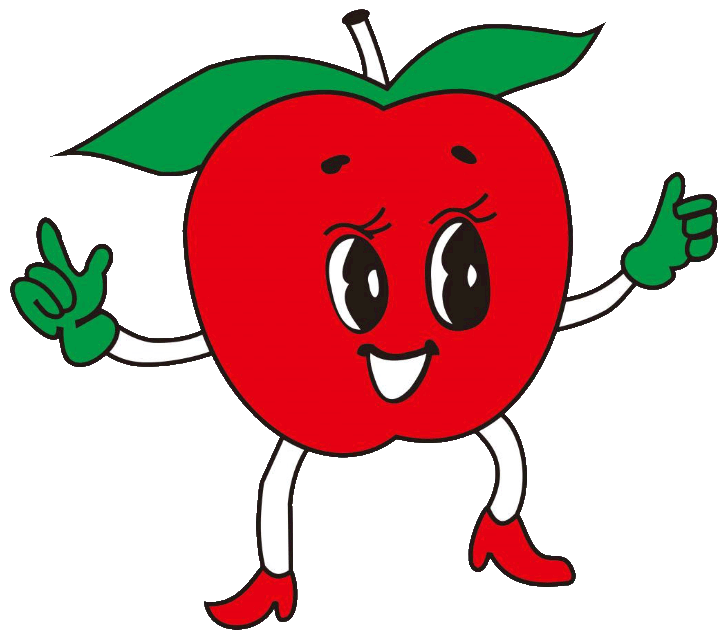 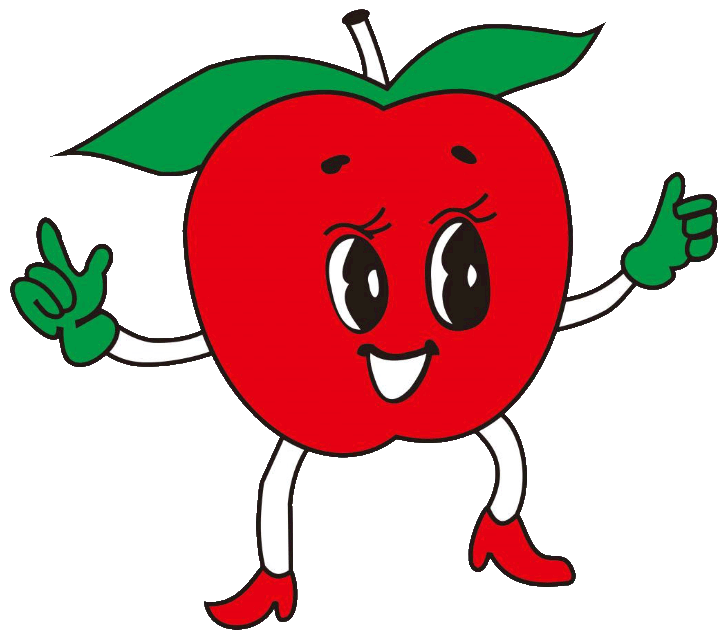 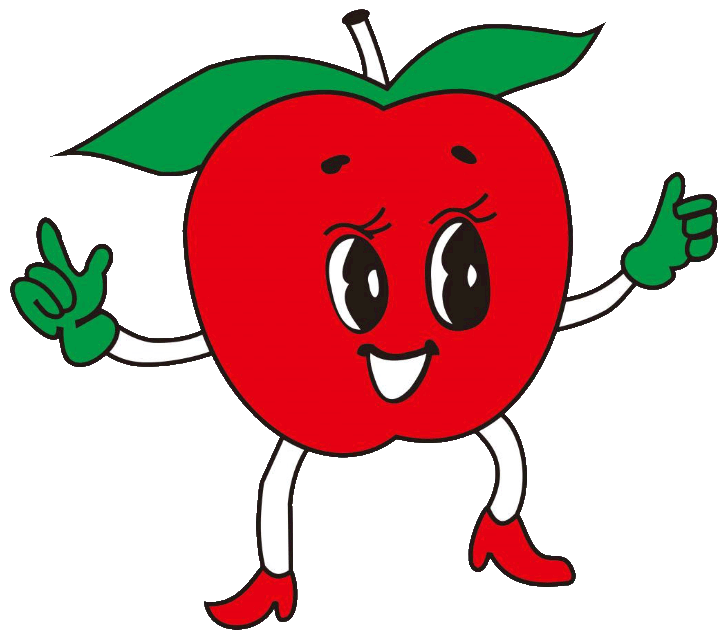 ou
iu
ao
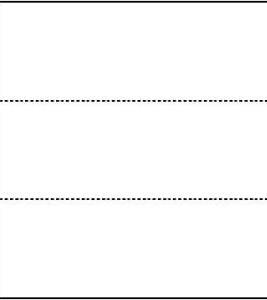 我会读
a+o→ ao
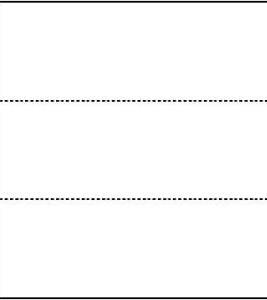 ao
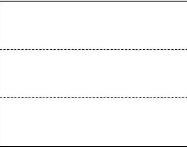 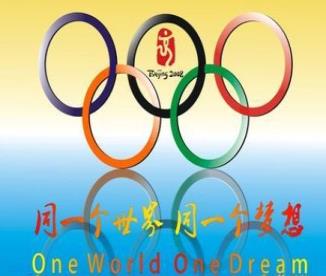 PPT模板：www.1ppt.com/moban/                  PPT素材：www.1ppt.com/sucai/
PPT背景：www.1ppt.com/beijing/                   PPT图表：www.1ppt.com/tubiao/      
PPT下载：www.1ppt.com/xiazai/                     PPT教程： www.1ppt.com/powerpoint/      
资料下载：www.1ppt.com/ziliao/                   范文下载：www.1ppt.com/fanwen/             
试卷下载：www.1ppt.com/shiti/                     教案下载：www.1ppt.com/jiaoan/               
PPT论坛：www.1ppt.cn                                     PPT课件：www.1ppt.com/kejian/ 
语文课件：www.1ppt.com/kejian/yuwen/    数学课件：www.1ppt.com/kejian/shuxue/ 
英语课件：www.1ppt.com/kejian/yingyu/    美术课件：www.1ppt.com/kejian/meishu/ 
科学课件：www.1ppt.com/kejian/kexue/     物理课件：www.1ppt.com/kejian/wuli/ 
化学课件：www.1ppt.com/kejian/huaxue/  生物课件：www.1ppt.com/kejian/shengwu/ 
地理课件：www.1ppt.com/kejian/dili/          历史课件：www.1ppt.com/kejian/lishi/
[Speaker Notes: PPT模板：www.1ppt.com/moban/                  PPT素材：www.1ppt.com/sucai/
PPT背景：www.1ppt.com/beijing/                   PPT图表：www.1ppt.com/tubiao/      
PPT下载：www.1ppt.com/xiazai/                     PPT教程： www.1ppt.com/powerpoint/      
资料下载：www.1ppt.com/ziliao/                   范文下载：www.1ppt.com/fanwen/             
试卷下载：www.1ppt.com/shiti/                     教案下载：www.1ppt.com/jiaoan/               
PPT论坛：www.1ppt.cn                                      PPT课件：www.1ppt.com/kejian/ 
语文课件：www.1ppt.com/kejian/yuwen/    数学课件：www.1ppt.com/kejian/shuxue/ 
英语课件：www.1ppt.com/kejian/yingyu/    美术课件：www.1ppt.com/kejian/meishu/ 
科学课件：www.1ppt.com/kejian/kexue/     物理课件：www.1ppt.com/kejian/wuli/ 
化学课件：www.1ppt.com/kejian/huaxue/  生物课件：www.1ppt.com/kejian/shengwu/ 
地理课件：www.1ppt.com/kejian/dili/          历史课件：www.1ppt.com/kejian/lishi/]
我会读
ao的四声调
āo、āo，凹凸的āo，
áo、áo，嗷嗷叫的áo，
ǎo、ǎo，穿棉袄的ǎo，
ào、ào，别骄傲的ào。
āo 1o 2o ào
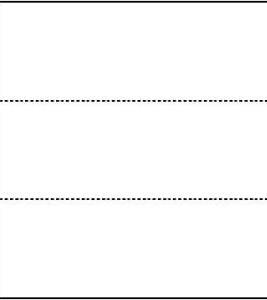 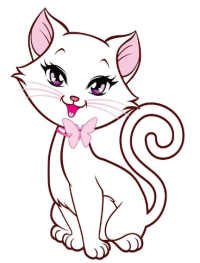 n-i-2o → ni2o
我会读
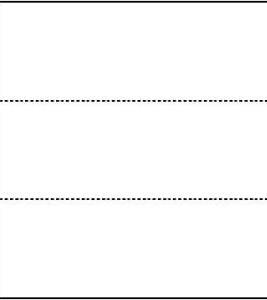 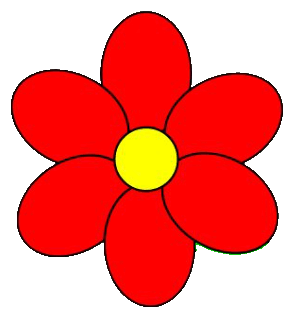 sh-2o → sh2o
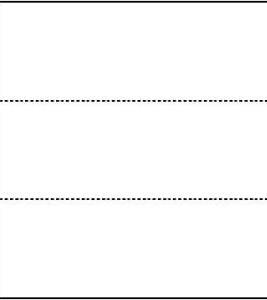 ni2o
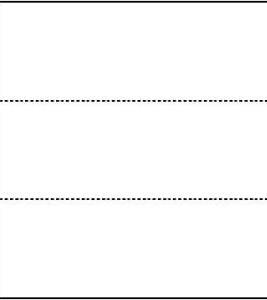 tiào
y-ào → yào
sh2o
ao
r-ào → rào
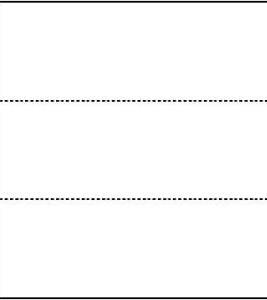 yào
z2o
z-2o → z2o
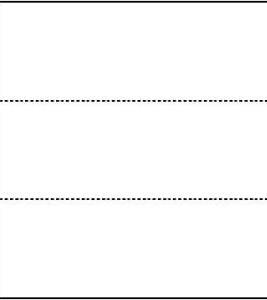 rào
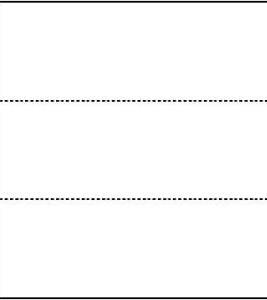 t-i-ào → tiào
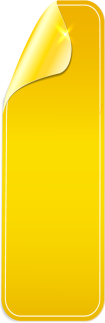 我会读
有a在，给a戴，a不在，给o戴。
标 调 规 则
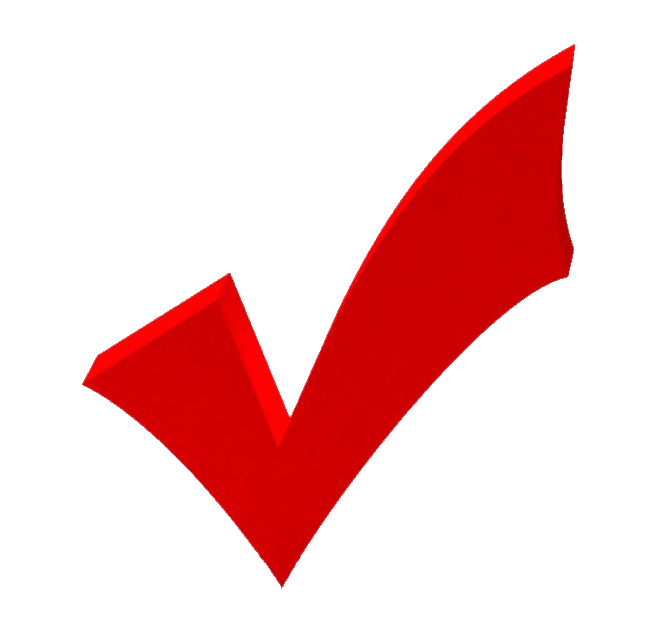 āo  áo  ǎo  ào
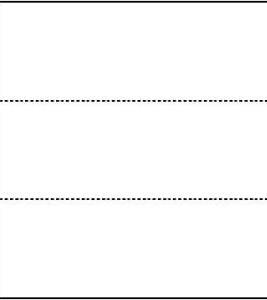 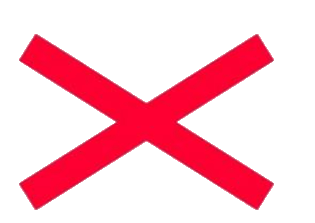 aō  aó  aǒ  aò
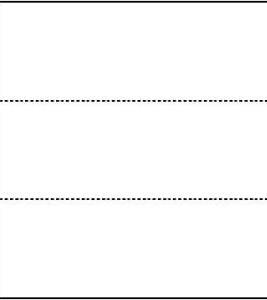 我会写
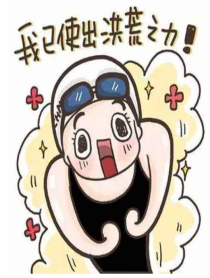 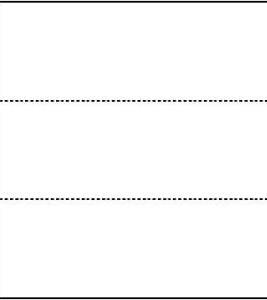 jiāo ào
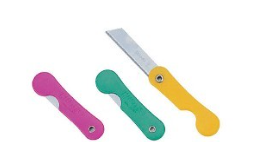 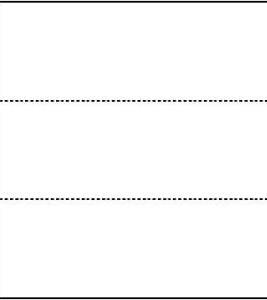 xiǎo dāo
我会读
ou
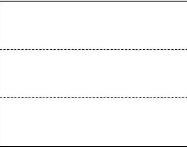 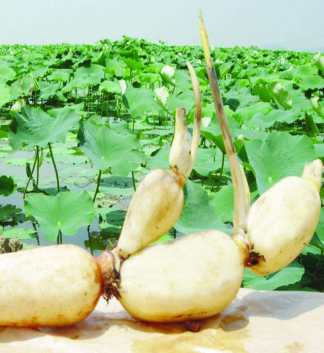 o+u→ ou
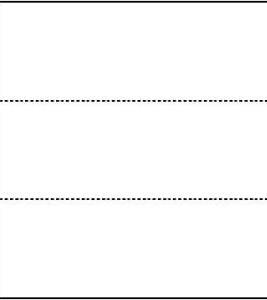 我会读
ou的四声调
学习要得优（ōu），
水里要会游（óu），
学校有好友（ǒu），
尊老又爱幼（òu）。
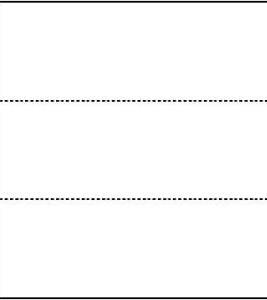 ōu óu ou ou
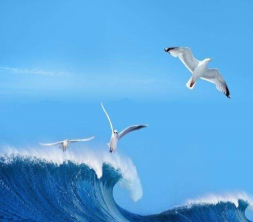 我会读
r-òu → ròu
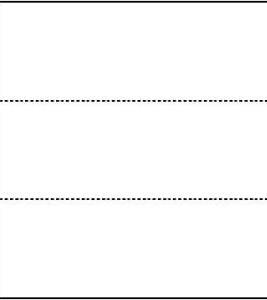 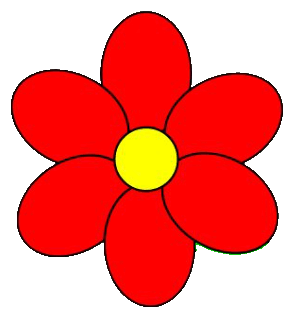 t-óu → tóu
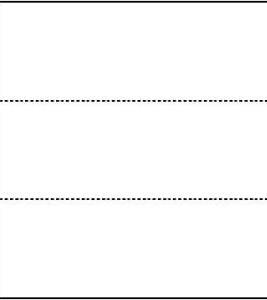 ròu
l-óu → lóu
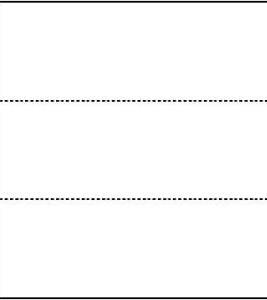 shōu
tóu
ou
ch-óu → chóu
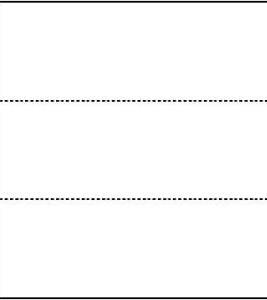 z-6u → z6u
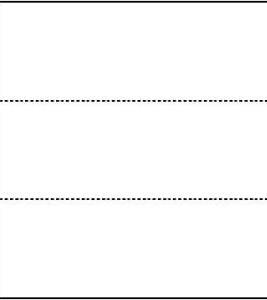 zou
lóu
sh-ōu → shōu
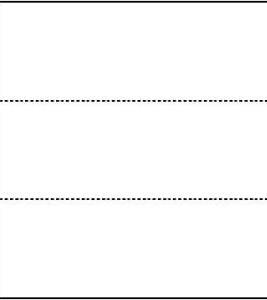 chóu
k-6u → k6u
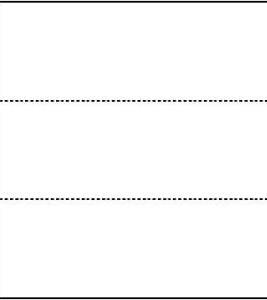 我会写
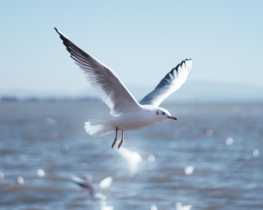 hǎi ōu
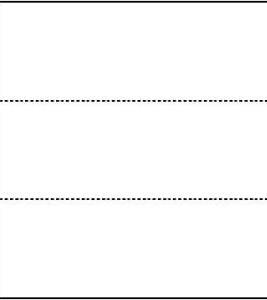 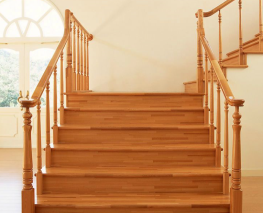 lóu tī
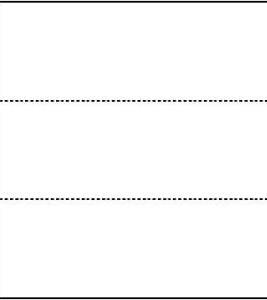 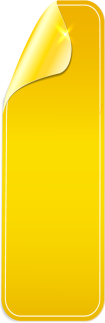 我会读
标 调 规 则
o、u在一起，给o戴。
shǒu tóu yóu
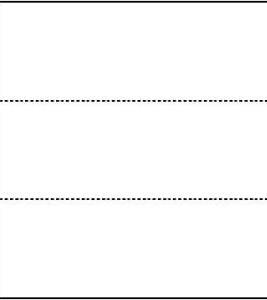 lóu kǒu g7u
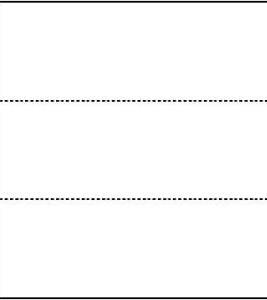 我会读
i+u→ iu
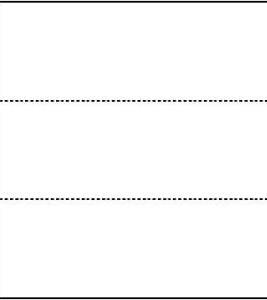 iu
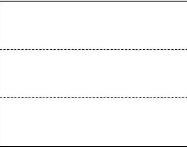 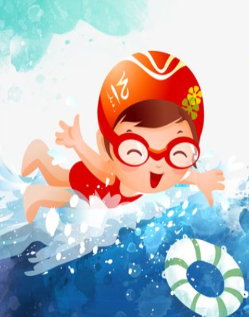 我会读
iu的四声调
īu、īu、īu我优秀，
íu、íu、íu打香油，
ǐu、ǐu、ǐu好朋友，
ìu、ìu、ìu右边走。
īu íu ǐu ìu
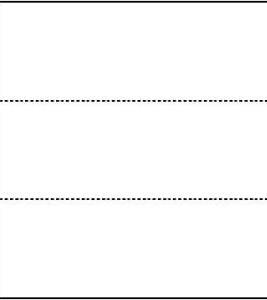 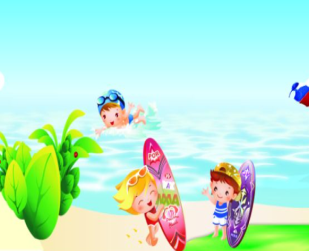 我会读
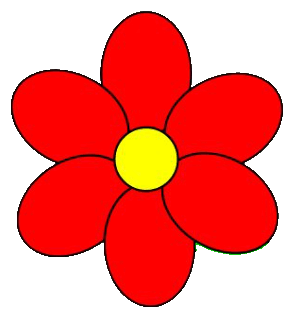 q-iú → qiú
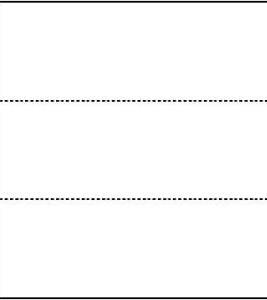 qiú
d-iū → diū
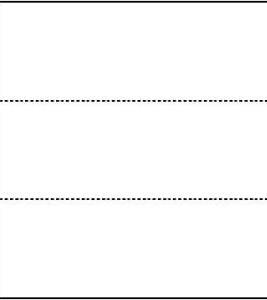 jiù
diū
iu
l-iù → liù
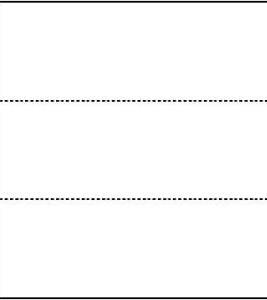 n-iú → niú
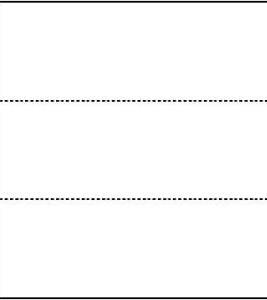 liù
xiū
x-iū → xiū
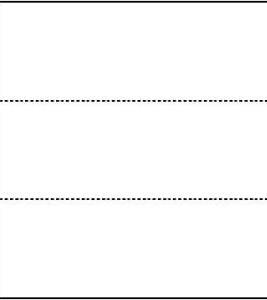 niú
j-iù → jiù
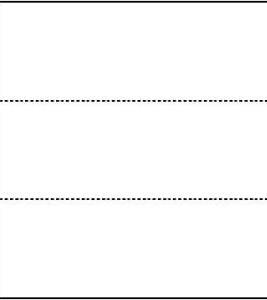 我会读
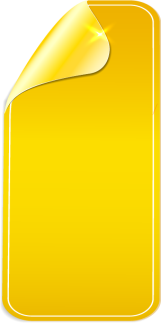 有a在，给老大a戴，老大a不在，给老二o戴，老二o不在,给老三e戴；要是i、u一起来，谁在后面就谁戴。
标 调 规 则
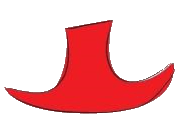 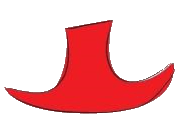 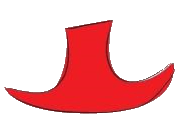 ao  ou  ei  
  ai   iu   ui
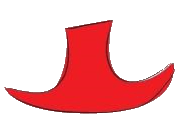 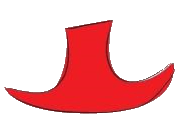 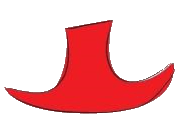 我会写
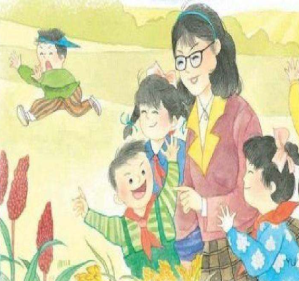 qiū yóu
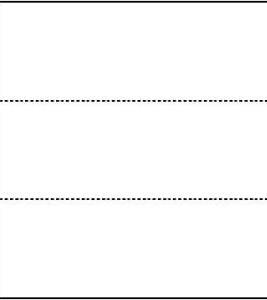 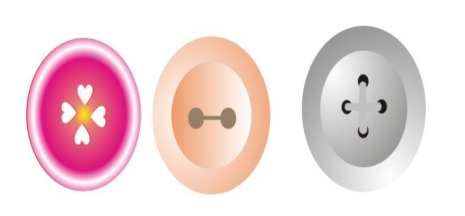 niǔ kòu
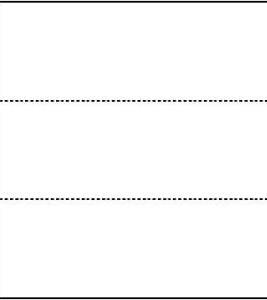 我会写
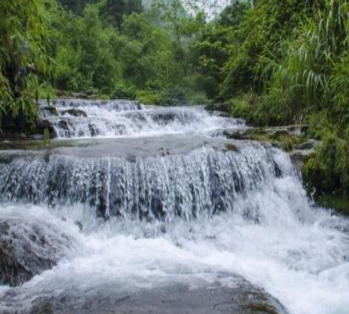 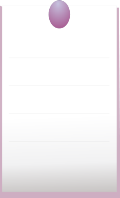 Liú shuǐ
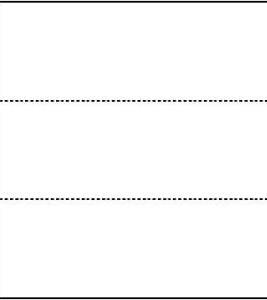 要分清iu和ui
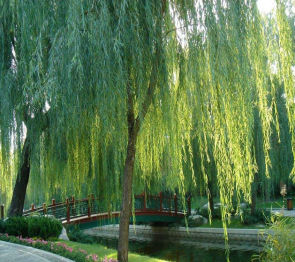 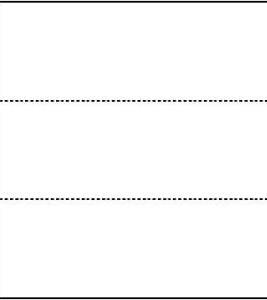 chuí liǔ
我会认
xi2o   qiáo
táo    huā
liú    shuǐ
chuí    liǔ
tái
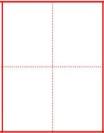 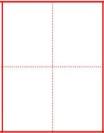 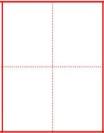 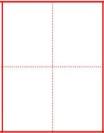 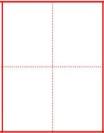 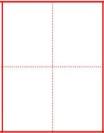 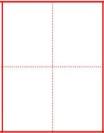 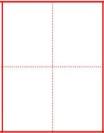 台
小
桃
柳
流
桥
花
垂
水
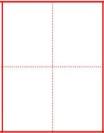 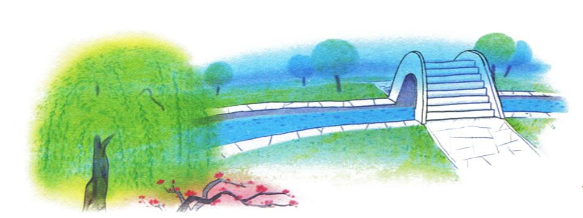 我会写
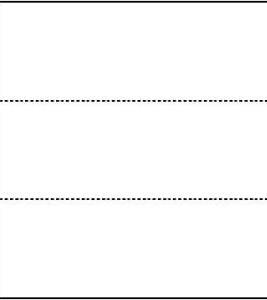 xiǎo niú
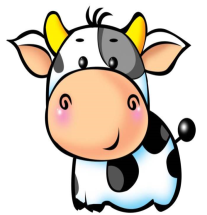 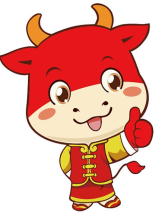 课文讲解
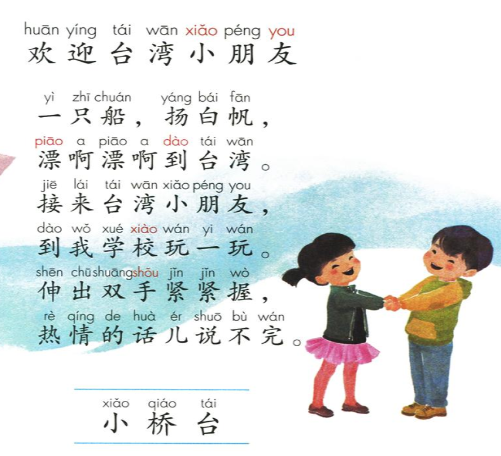 同桌拍手读一读儿歌，注意拍手和朗读的节奏。
课文讲解
你能说说小船飘到哪里了吗？干什么去了？
台湾，去接台湾小朋友。
台湾小朋友来到了哪儿？
来到“我”学校。
“我”喜欢台湾小朋友吗？你从哪里看出来的？
喜欢，
伸出双手紧紧握，热情的话儿说不完。
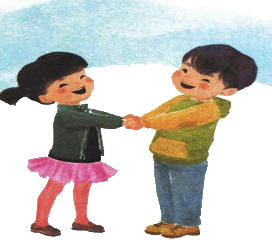 归纳总结
ou
iu
ao
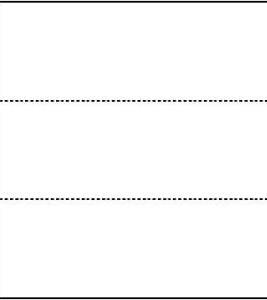 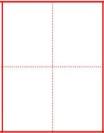 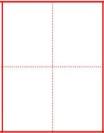 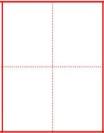 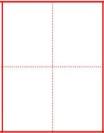 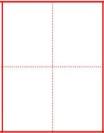 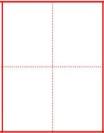 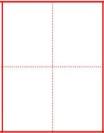 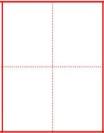 台
小
流
桥
水
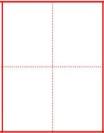 Iu ui
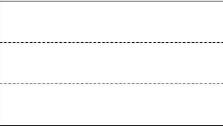 柳
花
垂
桃
归纳总结
ou
iu
ao
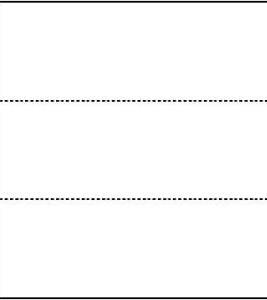 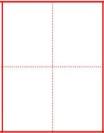 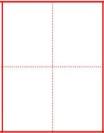 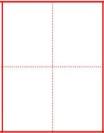 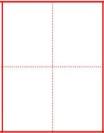 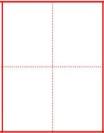 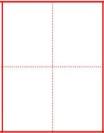 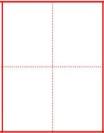 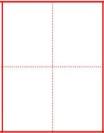 台
小
流
桥
水
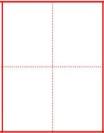 iu   ui
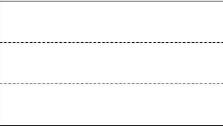 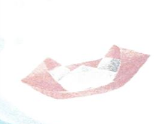 柳
花
垂
桃
拓展延伸
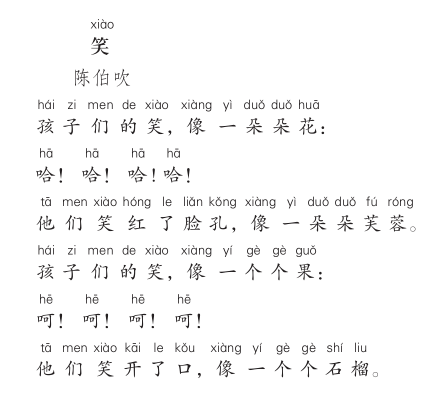 儿歌
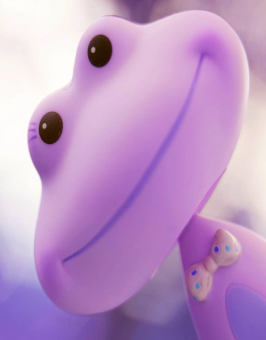 课堂小练
把音节和图连起来
bō cài   wò shǒu   xiǎo dāo   yóu cài tuī chē
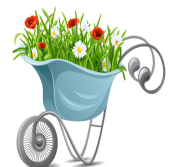 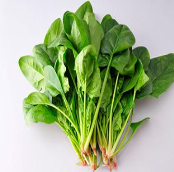 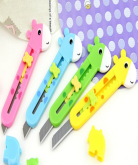 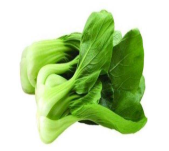 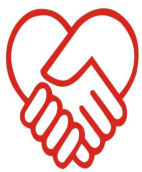 课后作业
拼一拼，读一读，读给爸爸妈妈听听。
bǎo bèi    yào shi    zǎo  cāo
shǒu tào   qiū  yóu   niǔ   kòu
tiào wǔ    yōu  xiù   zhòu  méi
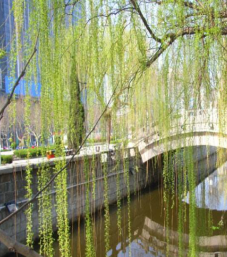